Résultats examens 2023
CMA Nouvelle-Aquitaine DordogneCFA des métiers de Boulazac
Métiers de l’alimentation
Boulazac
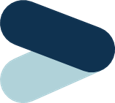 Taux de réussite de la filière
89,94%
Métiers des arts et rares
Boulazac
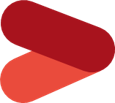 Taux de réussite de la filière
88,46%
Métiers du bâtiment
Boulazac
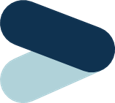 Taux de réussite de la filière
95,35%
Métiers de la beauté et du bien-être
Boulazac
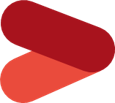 Taux de réussite de la filière
85,25%
Métiers de la carrosserie et de la peinture
Boulazac
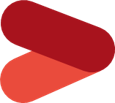 Taux de réussite de la filière
97,37%
Métiers de la mécanique
Boulazac
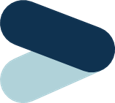 Taux de réussite de la filière
93,16%